2022 YILI AYLAR İTİBARİYLE YENİ KAYIT OLAN ÜYELERİN MESLEK GRUPLARINA GÖRE DAĞILIMLARI
2022 YILI AYLAR İTİBARİYLE ASKIDAKİ ÜYELERİN MESLEK GRUPLARINA GÖRE DAĞILIMLARI
2022 YILI AYLAR İTİBARİYLE FAAL ÜYELERİN MESLEK GRUPLARINA GÖRE DAĞILIMLARI
2022 YILI AYLAR İTİBARİYLE TERK OLAN ÜYELERİN MESLEK GRUPLARINA GÖRE DAĞILIMLARI
2022 YILI AYLAR İTİBARİYLE YENİ KAYITLARIN DERECELERİNE GÖRE DAĞILIMLARI
2022 YILI AYLAR İTİBARİYLE TERK OLAN ÜYELERİN DERECELERİNE GÖRE DAĞILIMLARI
2022 YILI AYLAR İTİBARİYLE TASFİYEYE GİREN ÜYELERİN DERECELERİNE GÖRE DAĞILIMLARI
2022 YILI AYLARA GÖRE TERK SAYILARI
2022 YILI AYLAR İTİBARİYLE FAAL ÜYELERİN ŞİRKET TİPİNE GÖRE DAĞILIMI
2022 YILI AYLAR İTİBARİYLE FAAL ÜYELERİN DERECESİNE GÖRE DAĞILIMLARI
2022 YILI AYLAR İTİBARİYLE ASKIDAKİ  ÜYE SAYILARI
YILLARA GÖRE ASKIYA ALINAN ÜYE SAYILARI
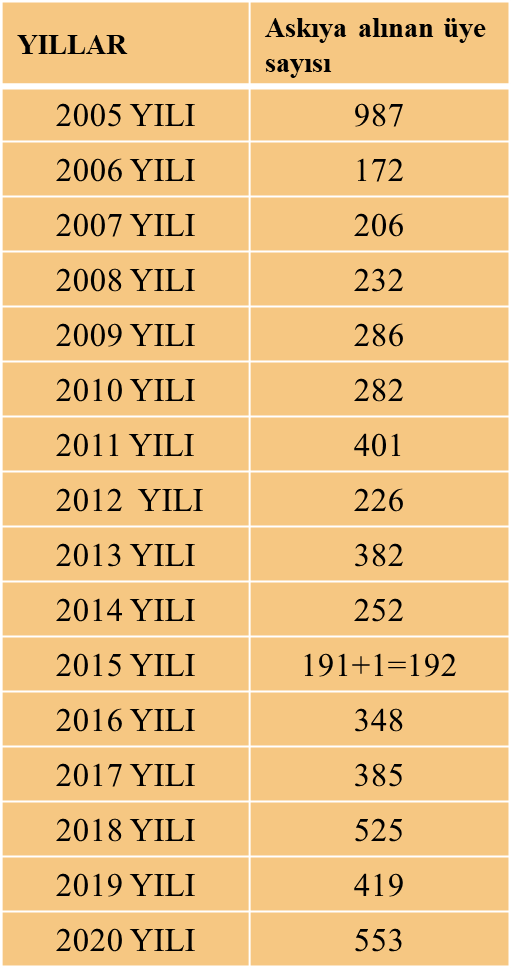 2022 YILINDA MESLEK GRUP DEĞİŞİKLİĞİ YAPAN ÜYE SAYILARI
2022 YILINDA DERECE DEĞİŞİKLİĞİ YAPAN ÜYE SAYILARI
2022 YILI AYLAR İTİBARİYLE ASKIDAN İNEN  TOPLAM ÜYE  SAYILARI
2022 YILI AYLAR İTİBARİYLE ASKIDAN İNEN VE FAAL OLAN ÜYE SAYILARI
Üyelerin Son Durumu Hakkında;
2022 YILI TOPLAM ÜYE SAYILARI